Age of Jackson Newspaper Project
Chapter 10
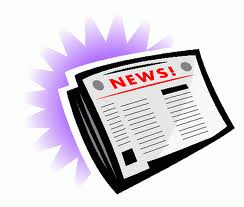 Requirements
Articles
1 Main article (4-5 sentences)
3 Small articles (2-3 sentences)
Pictures
At least 2
Must relate to your articles
Neatness
No blank space
Must look like a newspaper
Creativity
Must be visually appealing
Add other news articles, weather forecasts, sports scores, store advertisements and coupons
Work Effectively – USE YOUR TIME WISELY

MUST BE IN BLACK AND WHITE
Grading
Main Article – 5 points (4-5 sentences)
2 Small Articles – 2 points each (2-3 sentences each) +1
2 Pictures – 2 points each +1
Formatting/Organization – 5 points
Creativity – 5 points
Working Effectively – 5 points

Total – 35 points
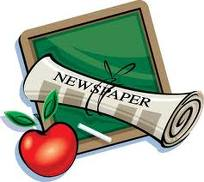 Topics
Must write about 4 of the following topics:
The Second Bank (pg. 342)
Tariff of 1816 (pg. 342)
Clay’s American System (pg. 343)
Mexican Independence (pg. 346)
The Monroe Doctrine (pg. 347)
Elections of 1824 (pg.  350)
New Political Parties (pg. 352)
Jackson’s Inauguration (pg. 353)
Forced Movement of Native Americans (pg. 357)
Support for Native Americans (pg. 357)
Cherokee Removal (358)
Removal of the Choctaws (pg. 358)
Bank War (pg. 362)
Nullification Crisis (pg. 364)
You May:
Resize, stretch, move or delete text boxes on the template
Use Google image to find relevant pictures
Include advertisements, coupons, weather reports and sports scores on your paper
Write all articles in present tense, not like a history report
Have UNIFORM text size and font